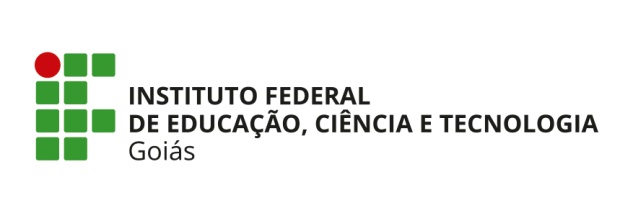 MAPA DE RISCOSCÂMPUS:
RISCOS AMBIENTAIS IDENTIFICADOS
LEGENDA:
RISCO (preencher):
RISCOS QUÍMICOS
Preencher riscos aqui!
RISCOS ERGONÔMICOS
RISCO (preencher):
Preencher riscos aqui!
RISCOS DE ACIDENTES
RISCOS FÍSICOS
RISCO (preencher):
PEQUENO
MÉDIO
GRANDE
RISCOS BIOLÓGICOS
Setor
Preencher riscos aqui!
CLASSIFICAÇÃO DOS RISCOS
PEQUENO: Com potencial de causar pequenas lesões;

MÉDIO: Com potencial de causar acidentes com afastamento;

GRANDE: Com potencial de causar acidentes mais graves e/ou a morte;
OBSERVAÇÃO:É importante destacar que nem todos os riscos presentes no ambiente de trabalho irão causar, obrigatória e imediatamente prejuízos à saúde. Para que haja danos à saúde é necessário que tenhamos uma combinação de vários fatores, como o tempo de exposição, concentração e a intensidade dos agentes, além da suscetibilidade  de cada trabalhador.
Medidas preventivas:
Inserir medidas aqui!
Elaborado  por: